Проект «Радуга здоровья»
Трондина Татьяна Николаевна, инструктор по 
физической культуре

МБДОУ «Детский сад №2 «Радуга»
Цель: Создание условий для сохранения и укрепления здоровья детей, формирование сознательного отношения к здоровью
 Задачи: - Способствовать повышению интереса детей к здоровому образу жизни через разнообразные формы и методы физкультурно-оздоровительной работы;
- Формировать позитивный опыт семейного воспитания;
- Способствовать укреплению психологического и физического здоровья детей через систему оздоровительных мероприятий;
-  Повышать педагогическую компетентность родителей по вопросусохранения и укрепления здоровья ребенка;
- Способствовать развитию нравственных ценностей;
- Пропаганда здорового образа жизни через совместную деятельность детей и родителей;
Ожидаемый результат: Сохранение и укрепление здоровья детей через систему физкультурно-оздоровительной и психологической работы;
Добрые семейные взаимоотношения
Осознание родителями собственного воспитательного опыта и примера для ребенка при формировании сознательного отношения к здоровью.
Этапы реализации:
 Этап 1 - подготовительный1. Опрос родителей (выявить степень заинтересованности, уточнить проводимые мероприятия по укреплению здоровья)
     2. Подбор специальной литературы     3. Консультации для родителей: «Здоровье всему голова»,   «Влияние психического состояния на здоровье», «Кинезиологические упражнения — это просто и весело», «Формирование основ здорового образа жизни у дошкольников»
Этап 2 – основной
Работа с родителями и детьми

1 встречаОнлайн анкетированиеродителей
2 встреча( с родителями)
2 встреча( с родителями)
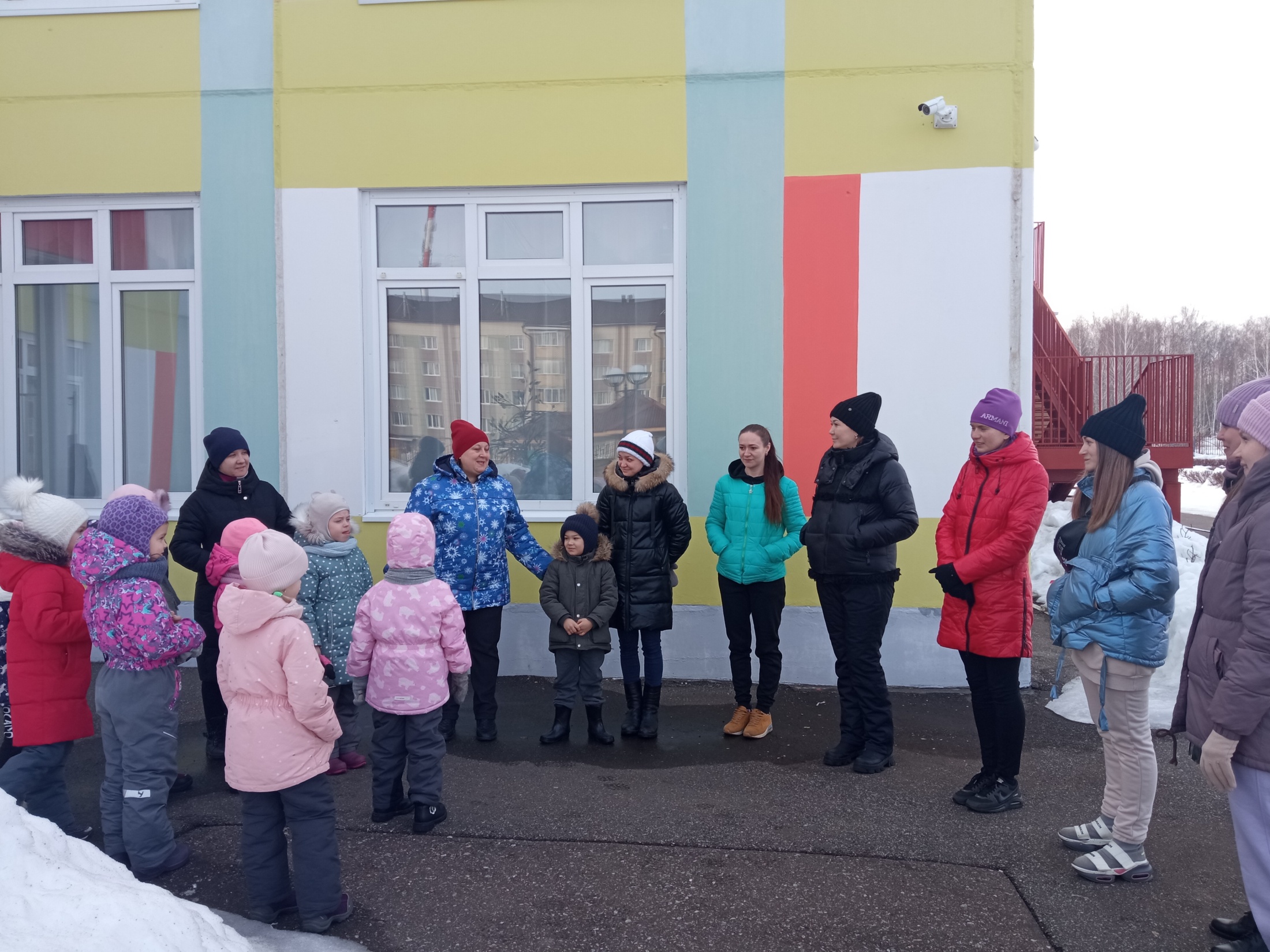 [Speaker Notes: 2 встреча с родителями и детьми]
Утренняя пробежка
Оздоровительный бег
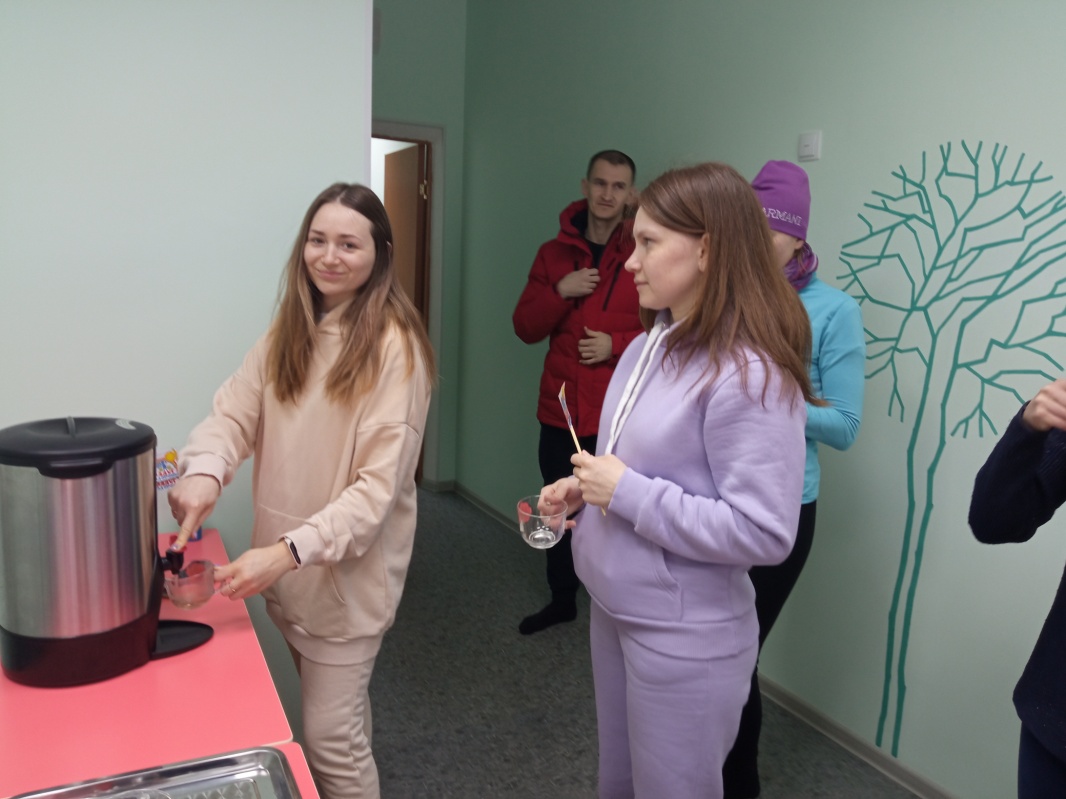 Посещение Фитобара
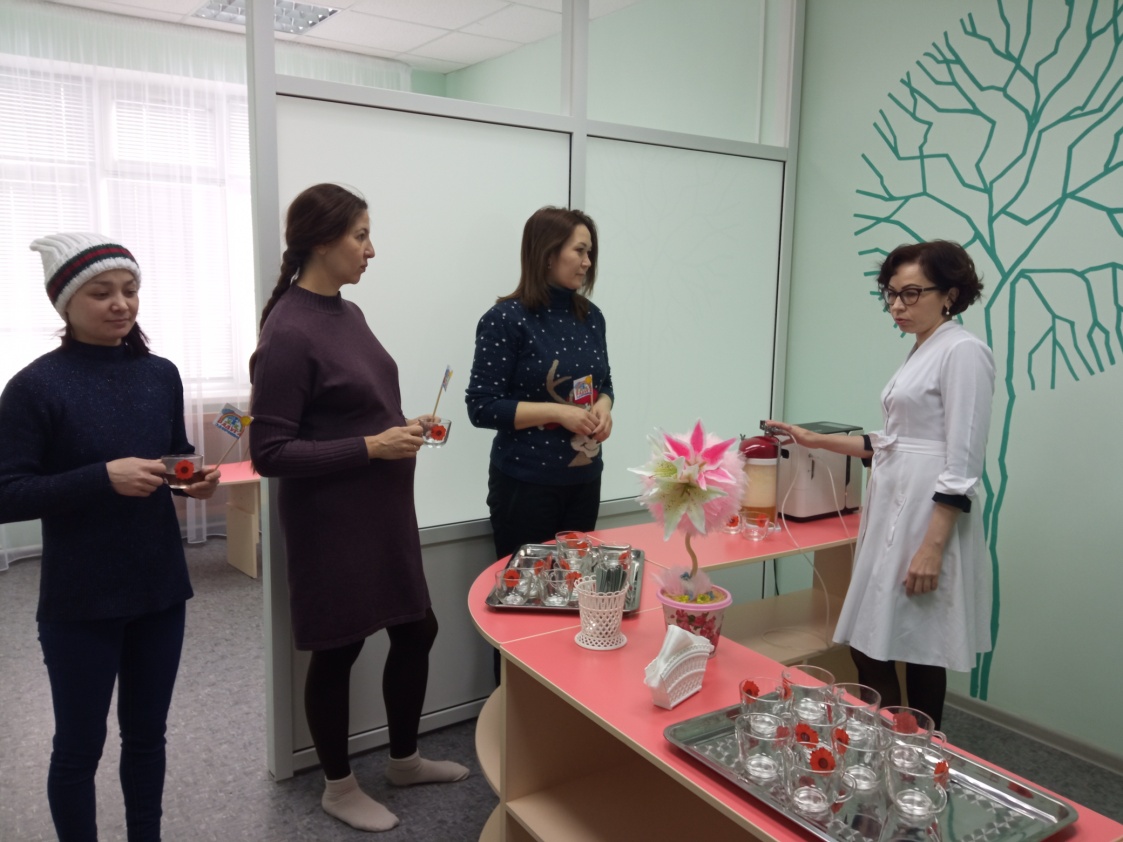 [Speaker Notes: 2 встреча с родителями и детьми]
Фитобар
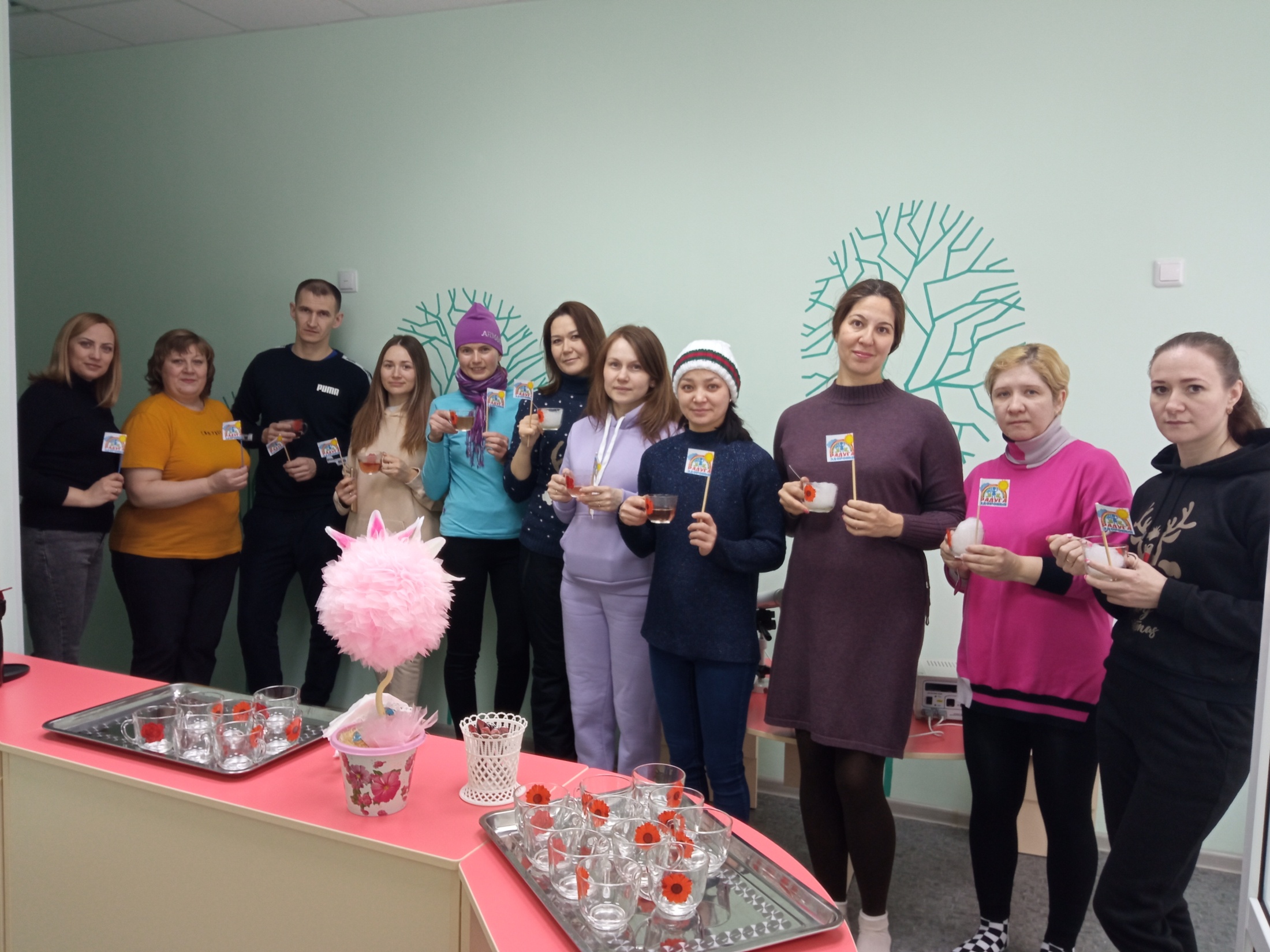 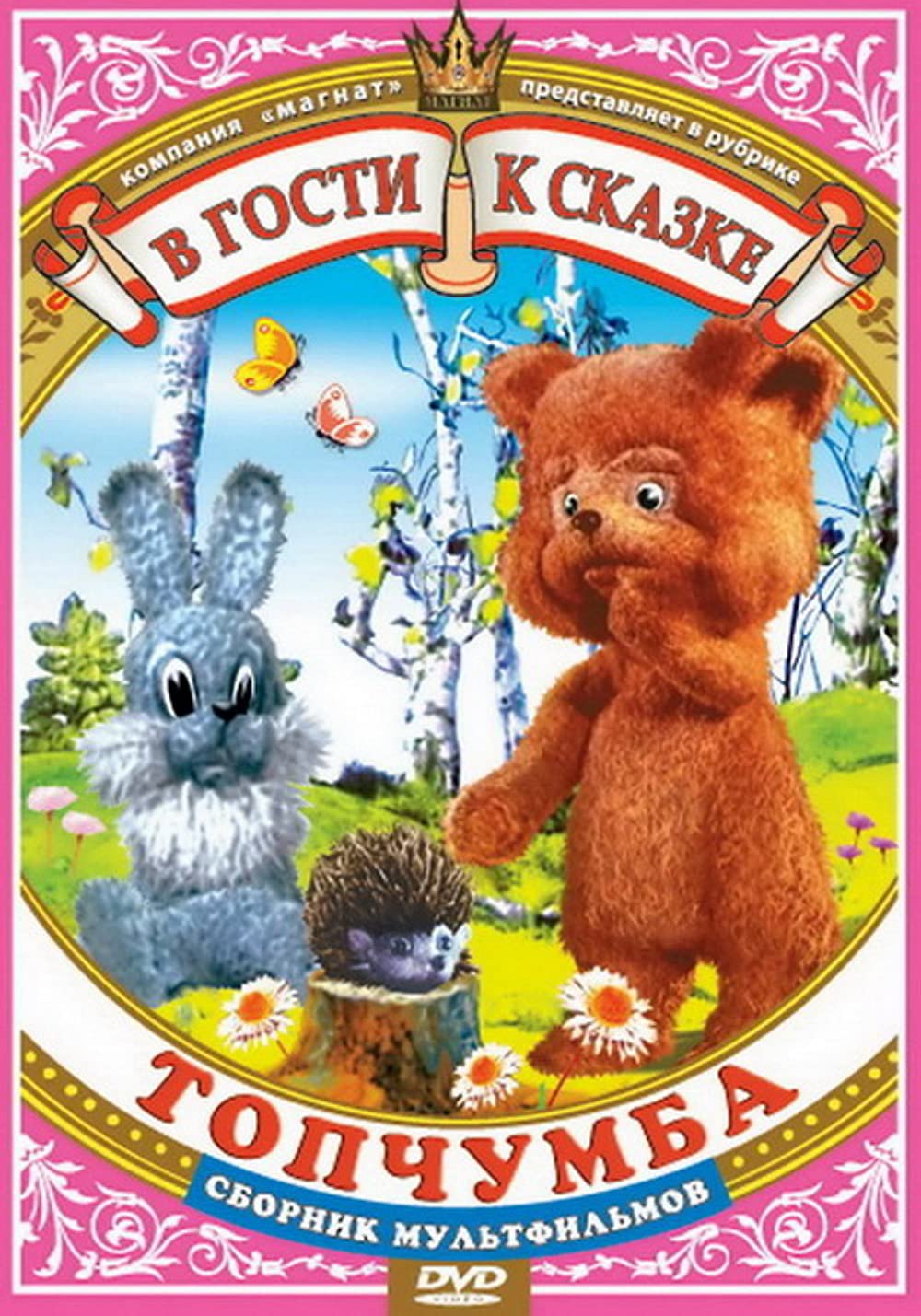 3 встреча( с детьми) Просмотр мультфильма «Топчумба»
4 встреча( утренняя гимнастика с детьми и родителями)
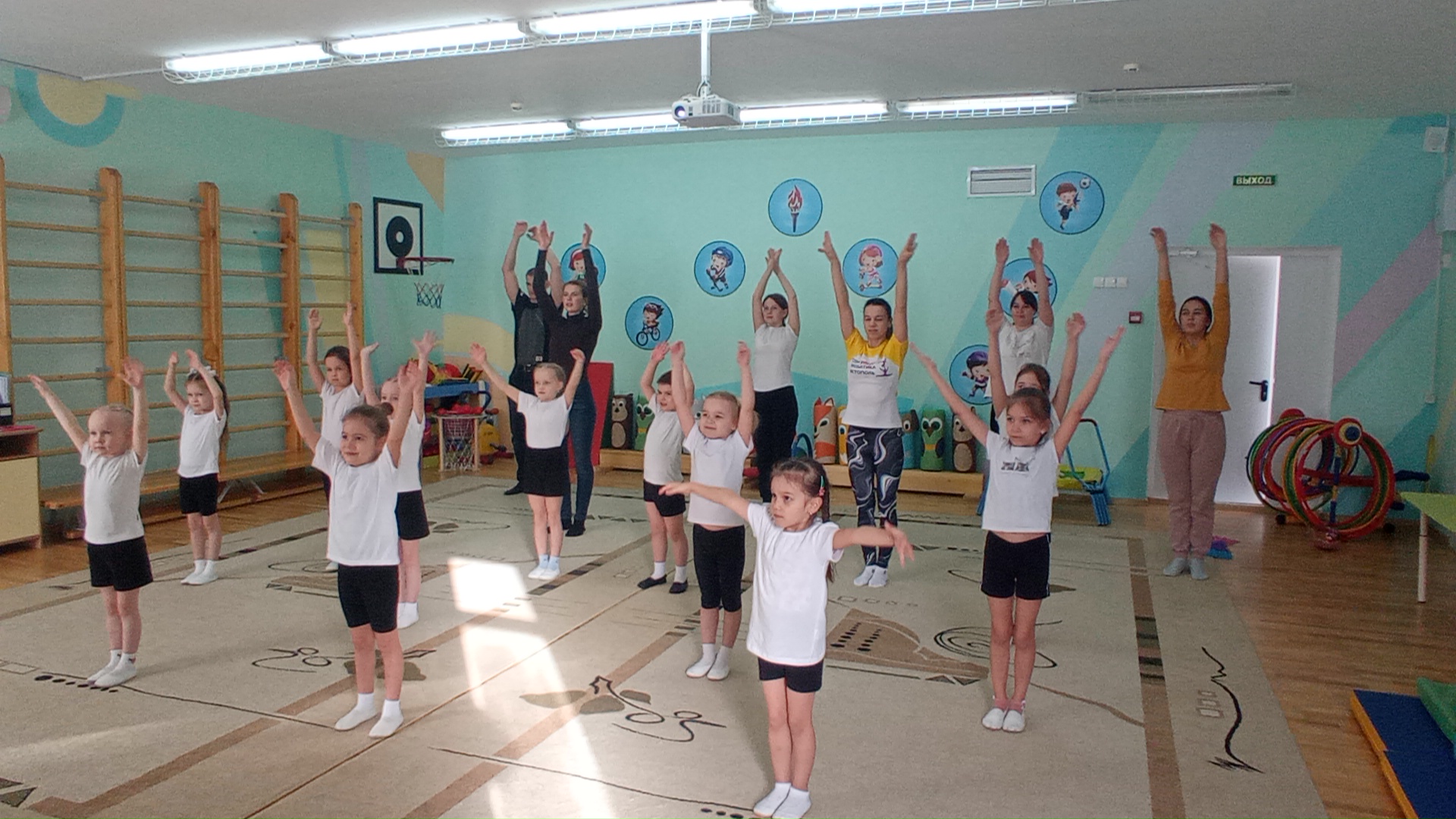 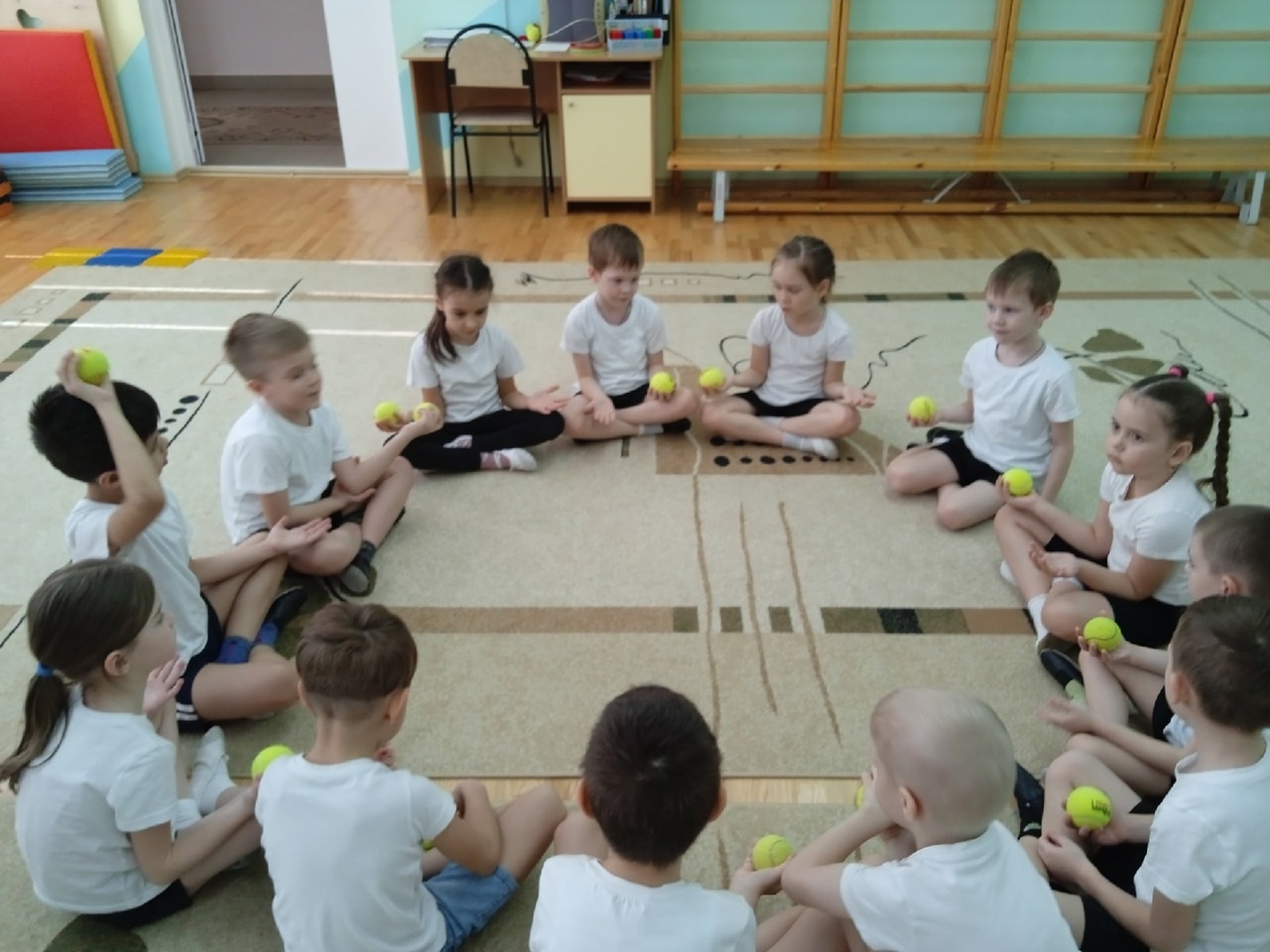 5 встреча(с детьми)
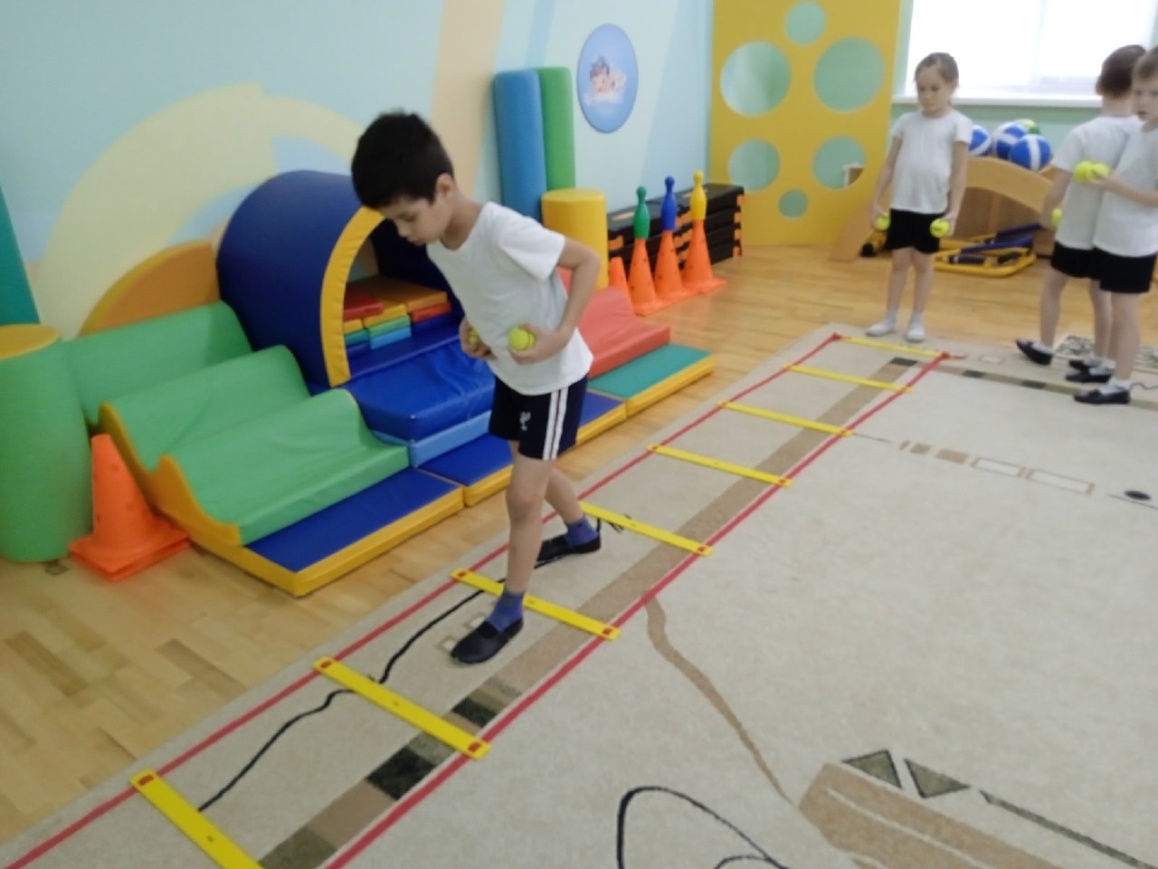 6 встреча«Играем вместе»
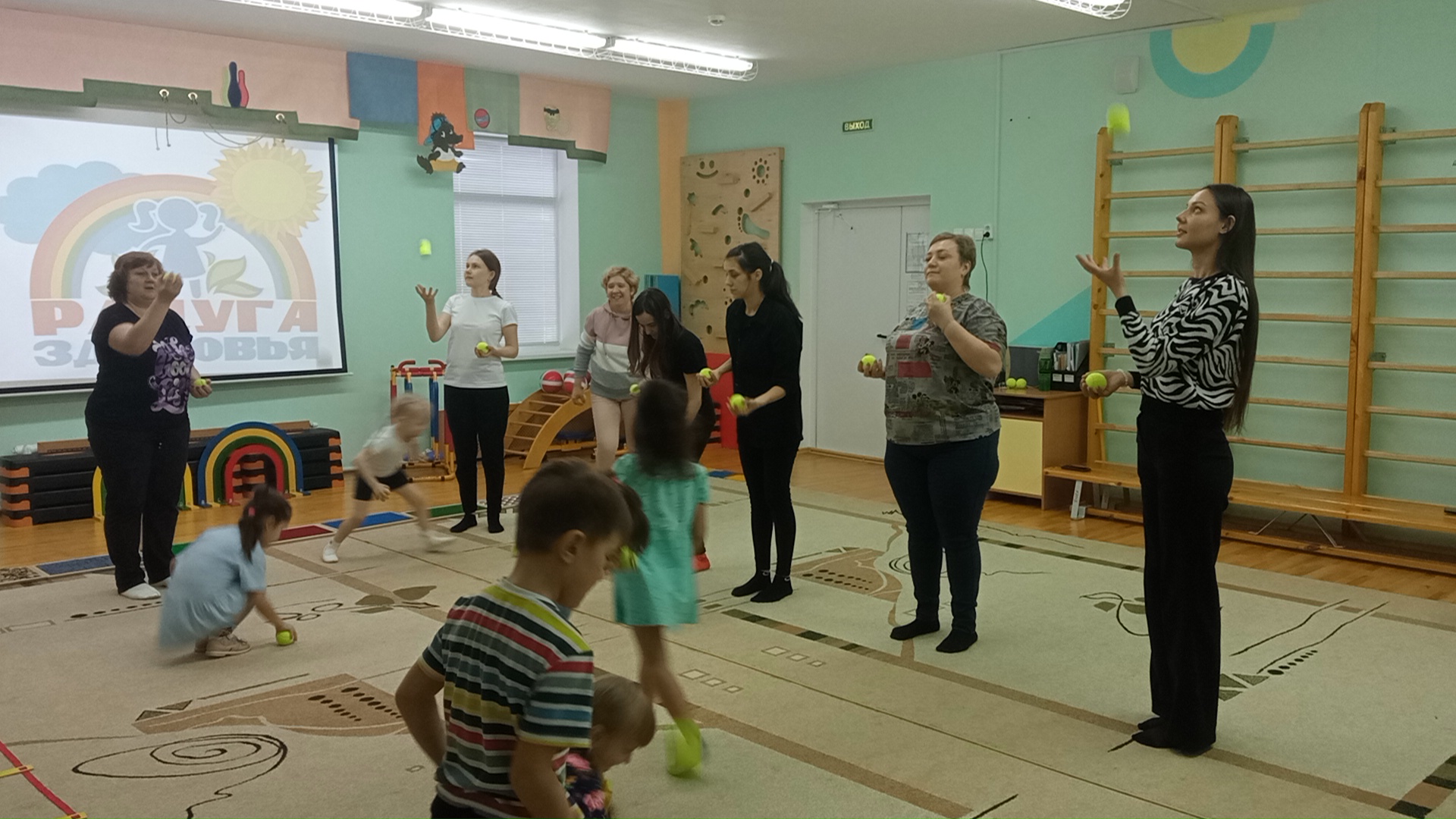 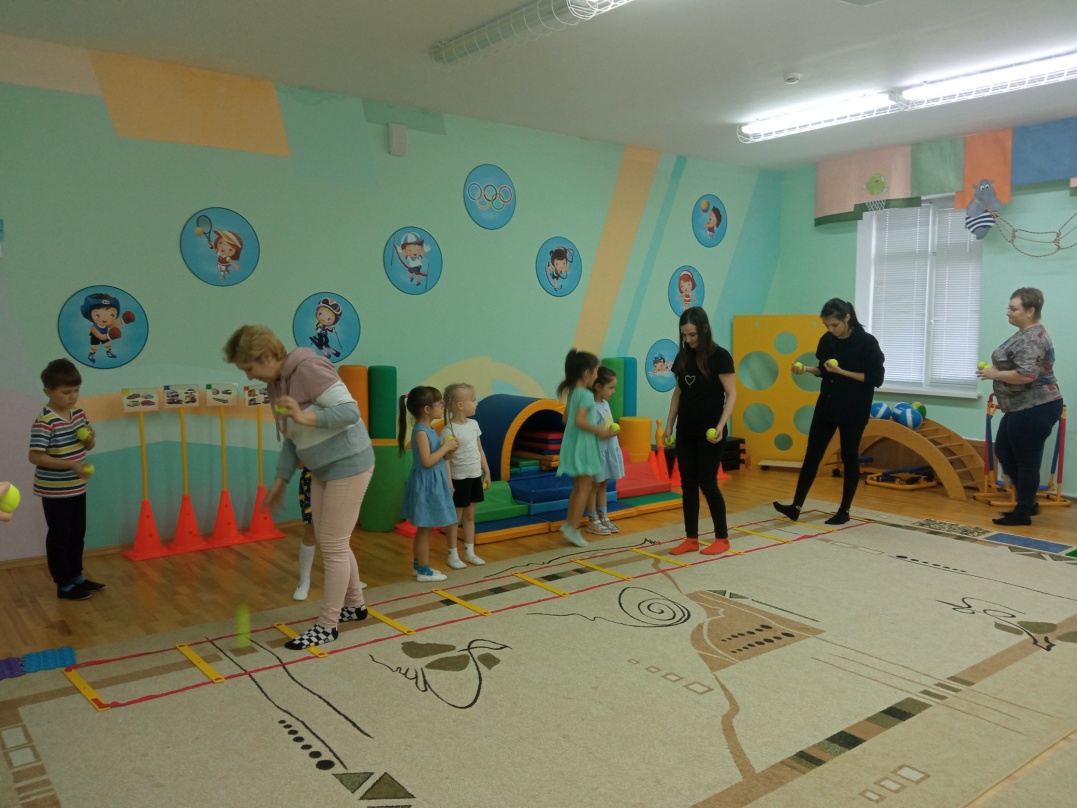 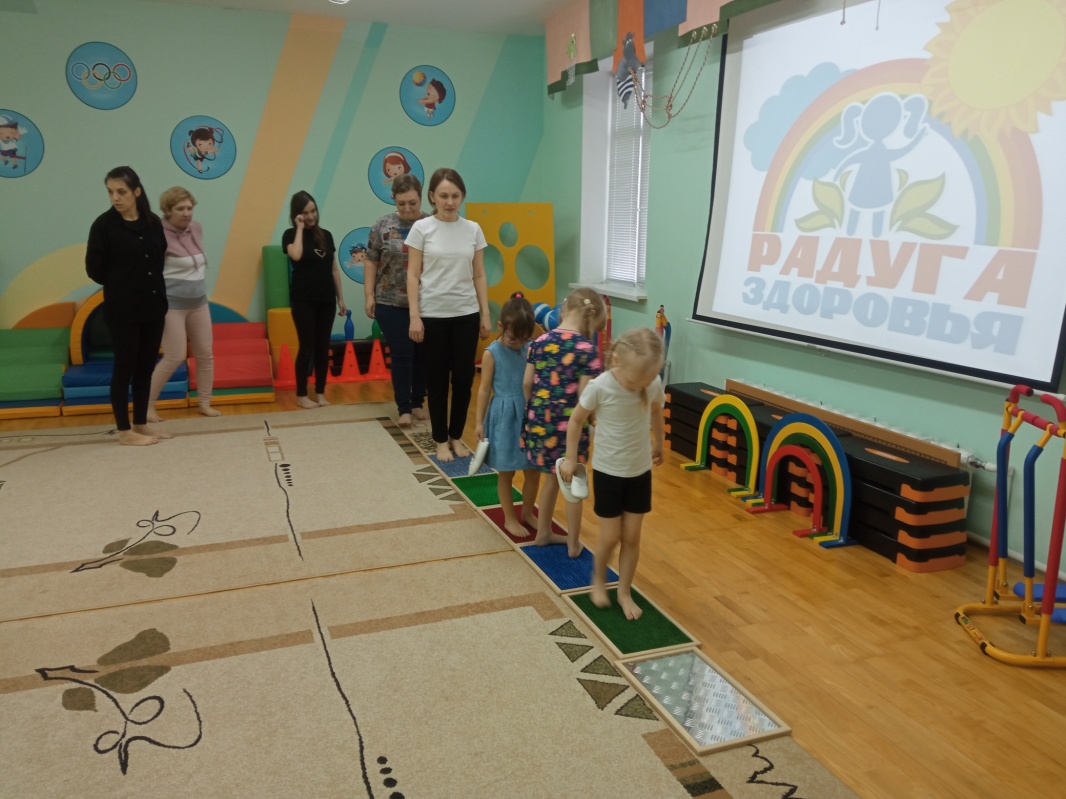 Мозартика
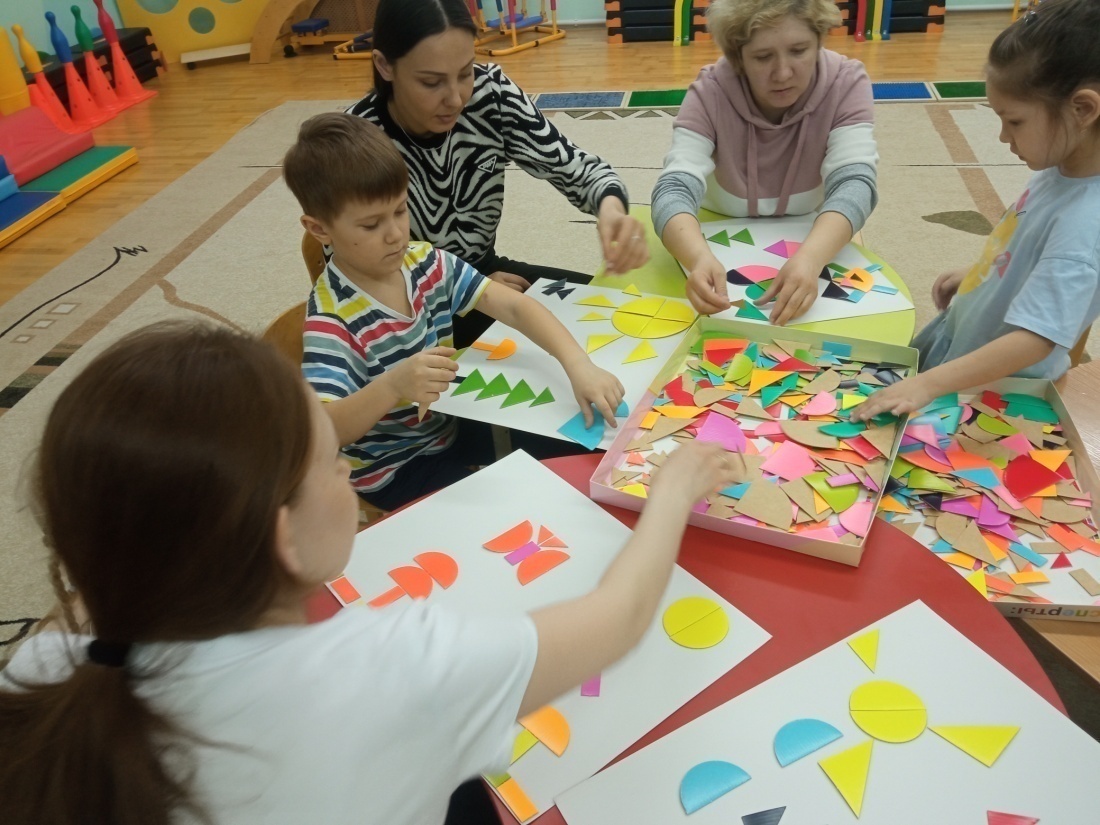 Этап 3  заключи-
тельный
Стенгазета «Радуга здоровья»
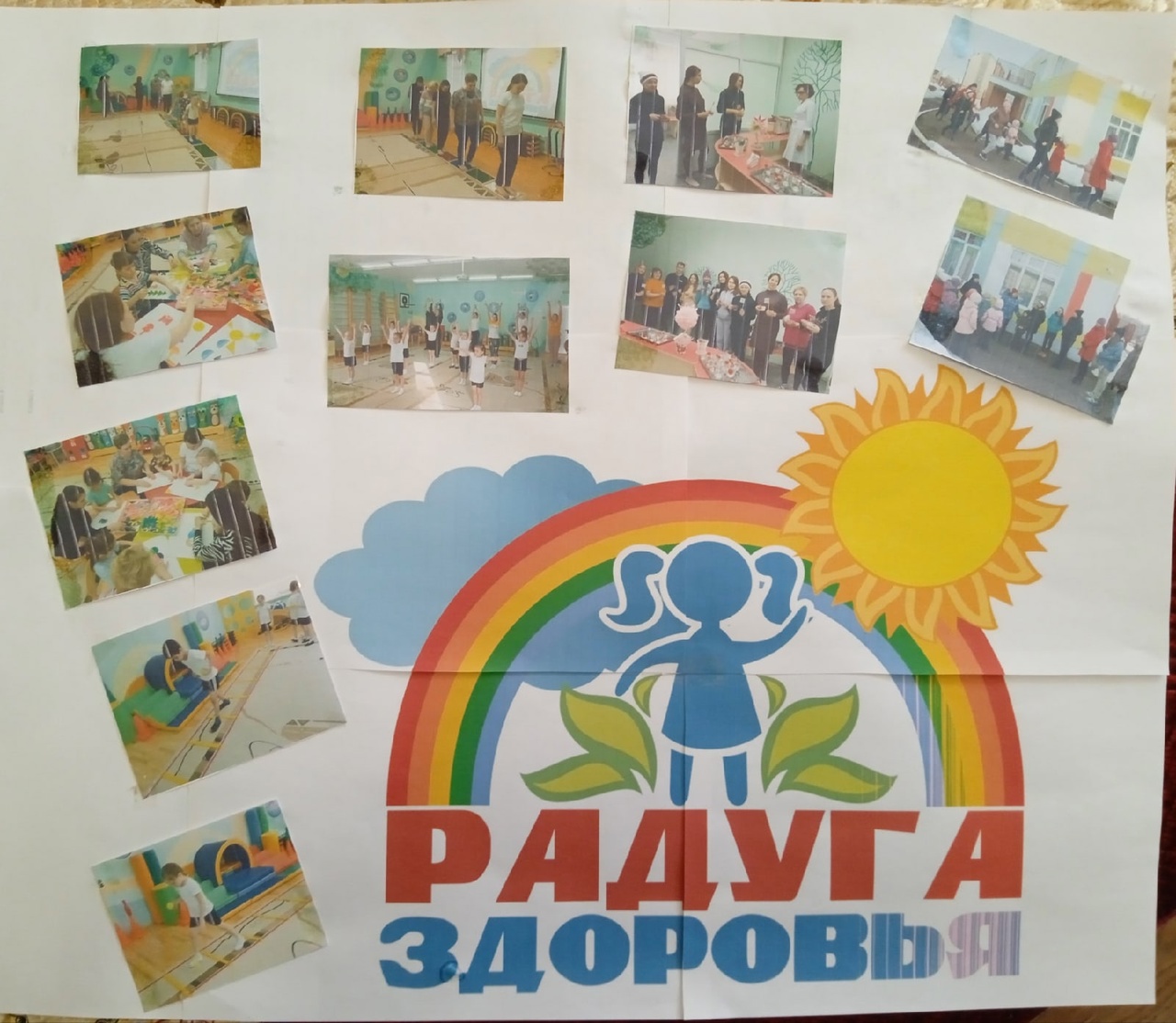 Спасибо  за внимание!